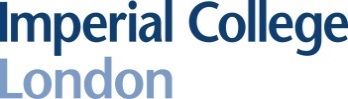 Hand Washing
We are learning:
when we should wash our hands.
how we should wash our hands.
how to investigate the best way to wash hands.
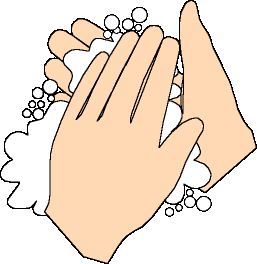 Have you washed your hands today?
Why do we wash our hands?
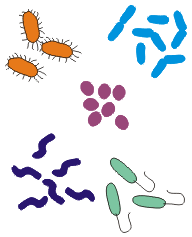 There are around three trillion bacteria on your body right now!
When should we wash our hands?
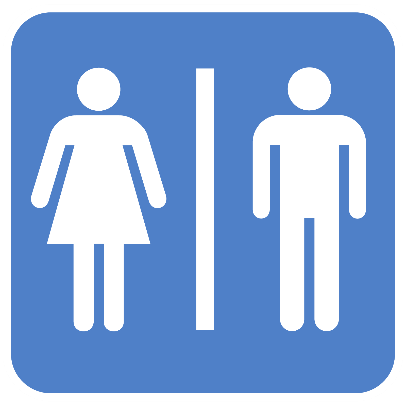 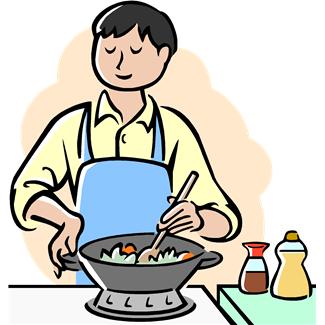 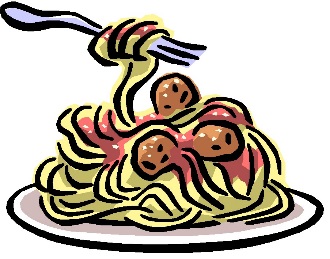 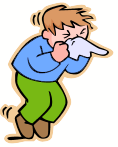 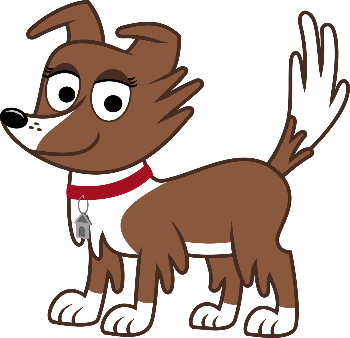 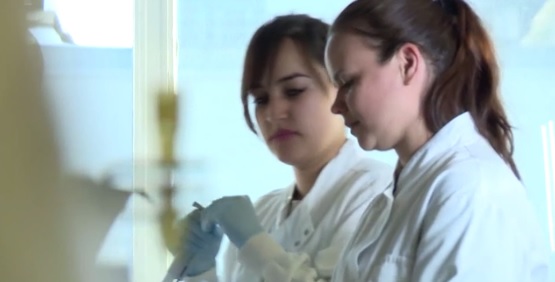 Do not wash
Cold water
Hot water
Hot water and soap
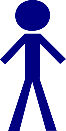 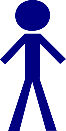 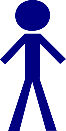 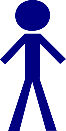 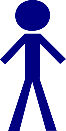 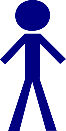 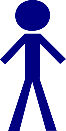 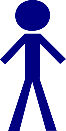 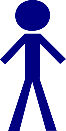 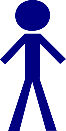 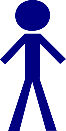 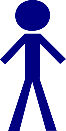 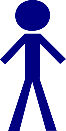 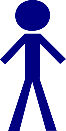 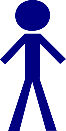 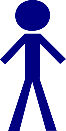 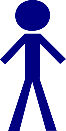 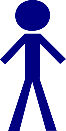 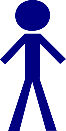 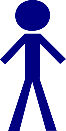 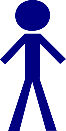 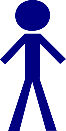 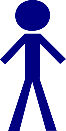 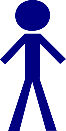 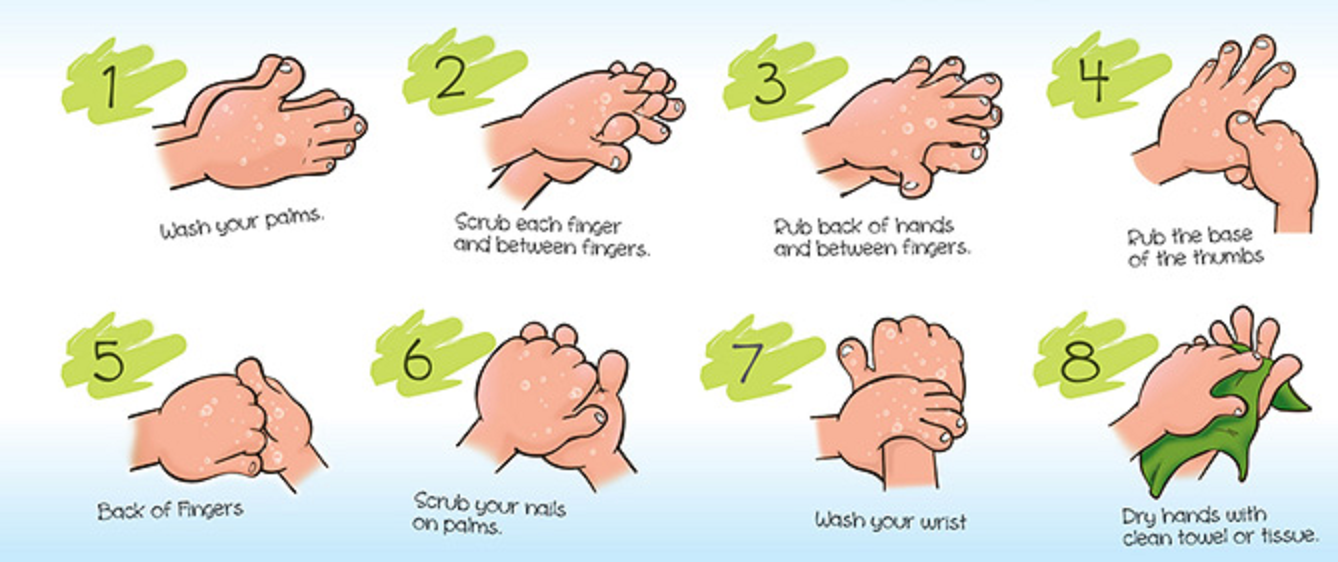 How to wash your hands
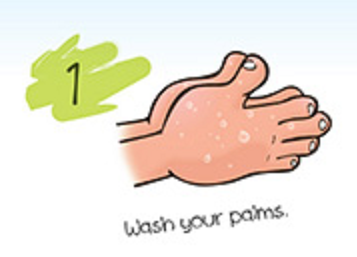 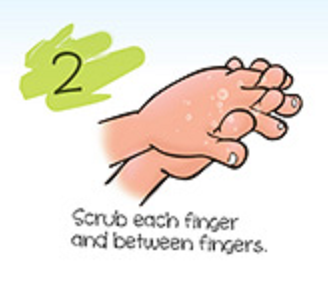 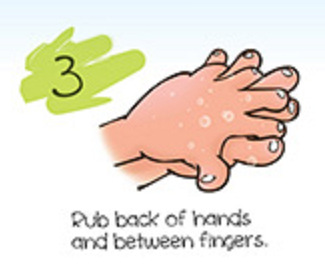 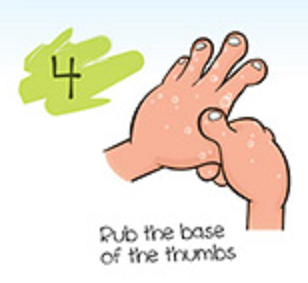 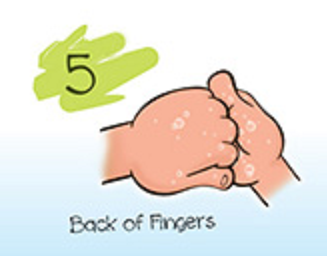 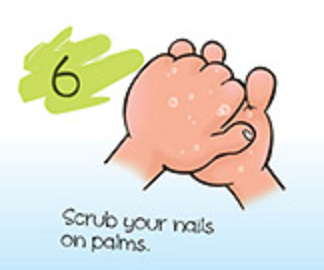 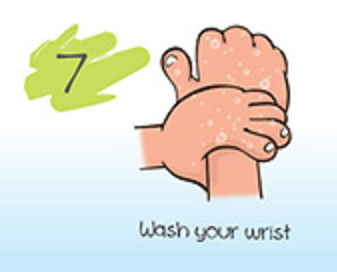 Wash your hands…
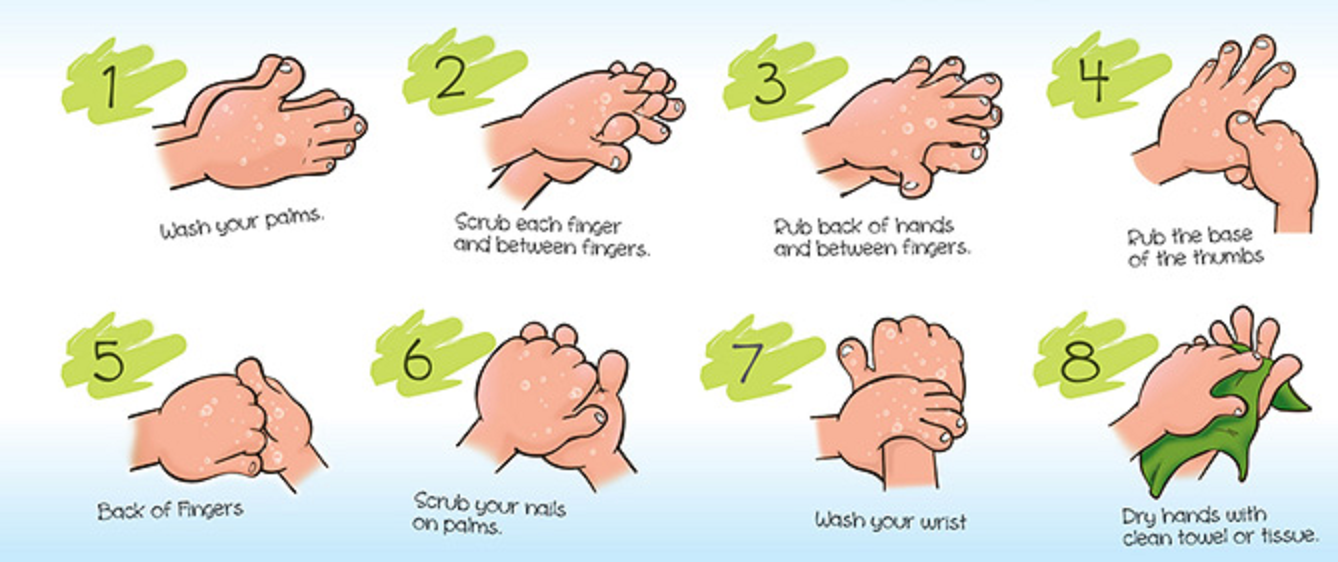 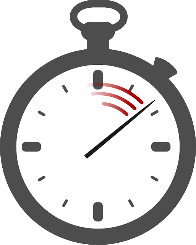 …for at least 20 seconds!
Quiz!

True or False?